Winding up of a company
M. Maria Jessica
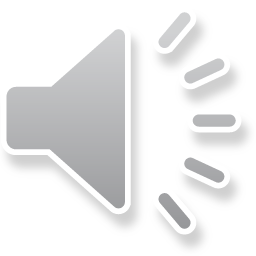 Contents
Powers of Liquidator
Statement of Affairs
Committee of inspection
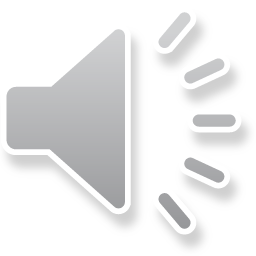 With the sanction of the court  [Sec. 457 (1)]
Without the sanction of the court  [Sec. 457 (2)]
With the leave of the court in case of onerous contracts [Sec. 535]
Powers of Liquidator
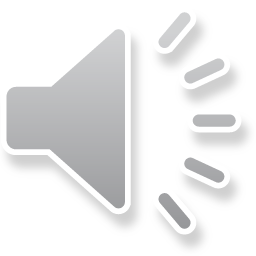 Powers exercisable with the sanction of the court [Sec. 457 (1)]
To institute or defend suits and other legal proceedings, civil or criminal, in the name and on behalf of the company.
To carry on the business of the company so far as may be necessary for the beneficial winding up of the company.
To sell the immovable and movable property and its actionable claims with power to transfer the whole or sell the same in parcels.
To raise money on the security of the company’s assets. The assets include all contributions which the liquidator is entitled to get from the members, past or present , as well as all assets which have been misappropriated as against creditors
To do all such other things as may be necessary for winding up the affairs of the company and distributing its assets.
Contd…
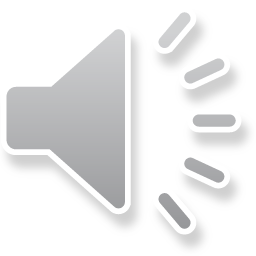 Powers exercisable without the sanction of the court [Sec. 457 (2)]
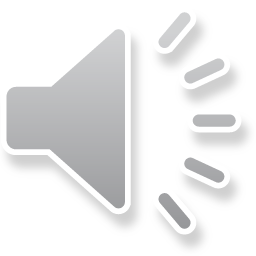 To do all acts and to execute documents and deeds on behalf of the company under its seal;
To inspect the records and returns of the company or the files of the registrar without payments of any fee;
To prove, rank and claim in the insolvency of any contributory for any balance against his estate and to receive dividends;
To draw, accept, make and endorse any bill of exchange, or promissory note on behalf of the company in the course of its business;
To take out, in his official name, letters of administration to any deceased contributory, and to do any other act necessary for obtaining payment of any money due from a contributory or his estate;
To appoint an agent to do any business which he is unable to do himself.
Powers exercisable in case of onerous contracts (sec. 535)
The term ‘onerous’ means a right to property.
           e.g. a lease
The liquidator may , with the leave of the court, disclaim onerous contracts, and properties.
This shall be done within 12 months after the commencement of the winding up, unless the court extends time.
Meaning
                     onerous - Heavy
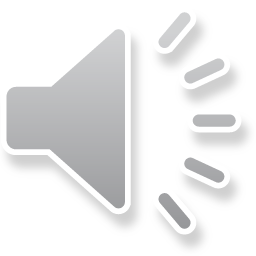 Statement of Affairs (Sec. 454)
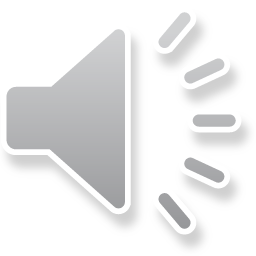 Contents of statement:
                  -  The assets of the company, showing separately cash in hand and at bank and negotiable securities.
	      - Its debts and liabilities.
	      - Names, residences and occupations, of its creditors, stating separately the amount of secured and unsecured debts.
                  - In the case of secured debts, particulars of the securities held by the creditors, their value and dates on which they were given.
	      - The debts due to the company and names and the addresses of persons from whom they are due and the amount likely to be realized. 
	The Official liquidator or the court may extend the period of 21 days for the submission of the statement to a maximum period of 3 months.
Contd…
Submission of statement:
	- Present or past officers of the company.
	- Persons who have taken part in the formation of the company at any time within one year before the relevant date;
	- Present employers or employees within one year before the relevant date, and who are capable of giving the information required;
	-Employees and officers of another company which is or was within one year before the relevant date, an officer of the company to which the statement relates.
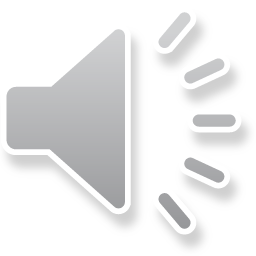 Committee of Inspection (Sec.464 and 465)
Constitution and proceedings of the committee (Sec.465)
Appointment and composition of committee (sec. 464)
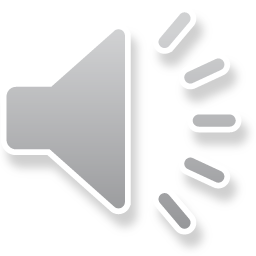 Appointment and composition of committee (sec. 464)
The court may, at the time of making an order for the winding up of a company or at any time thereafter, direct that there shall be appointed a committee of inspection to act with the liquidator.
Within 2 months from the date of such direction convene a meeting of the creditors of the company for the purpose of determining the membership of the committee.
Within 14 days of the creditors meeting, the liquidator shall call a meeting of the contributories to consider the decision of the creditors with respect to the membership of the committee.
The contributories may accept the decision of the creditors with or without modification or reject it.
If the contributories do not accept the decision of the creditors, the liquidator shall apply to the court for decisions as to what shall be the composition of the committee and who shall be its members.
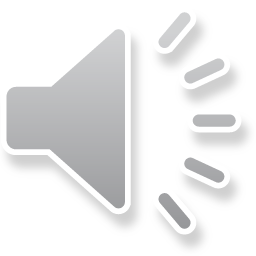 Constitution and proceedings of the committee (Sec.465)
The committee of inspection shall not have more than 12 members.
The members shall be creditors and contributories of the company, in such proportions as may be agreed on by the meetings of creditors and contributories.
In case of difference of opinion between creditors and contributories, the proportion shall be determined by the court.
The committee of inspection shall have the right to inspect the accounts of the liquidator at all reasonable times.
It shall meet at appointed times.
The liquidator or any member of the committee may also call its meeting as and when he thinks necessary.
The quorum of its meeting shall be 1/3rd of the total number of the members or 2 whichever is higher.
It may act by a majority of its members present  at a meeting, but it shall not act unless a quorum is present.
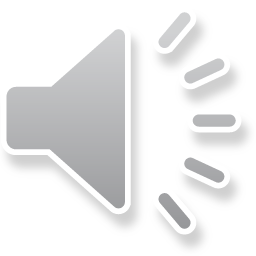